Food & meals (2)الطَّعَام وَالوَجَبَات
Dr. Ehab Atta
1
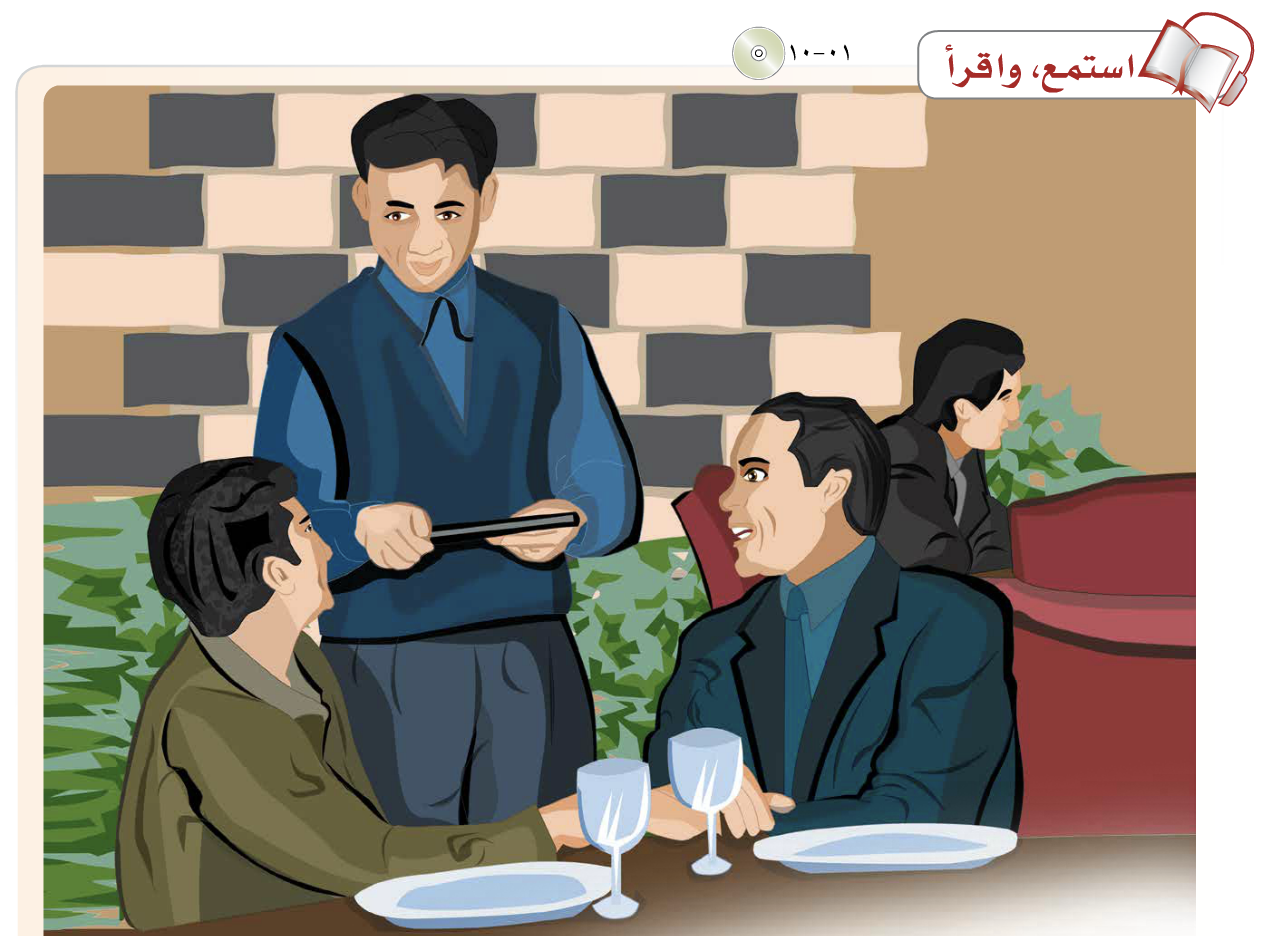 2
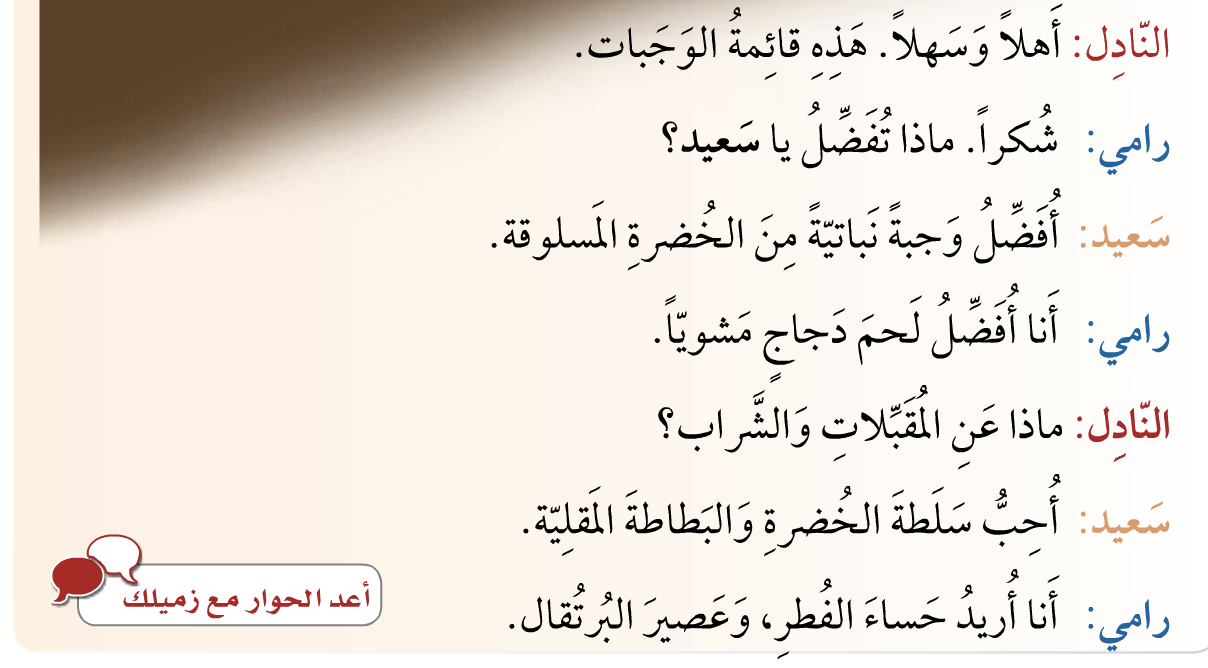 3
4
5
6
7
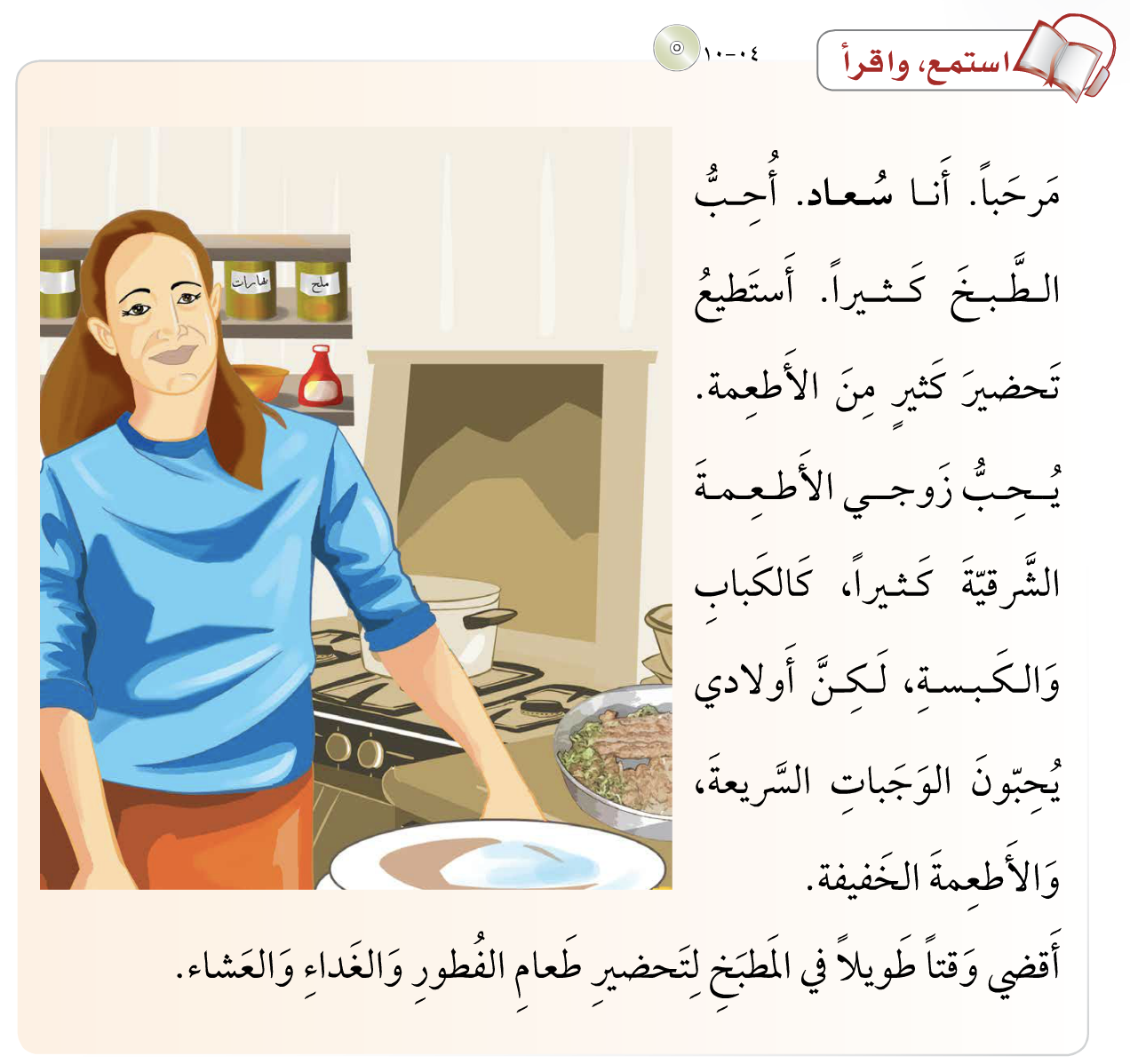 8
9
10
11
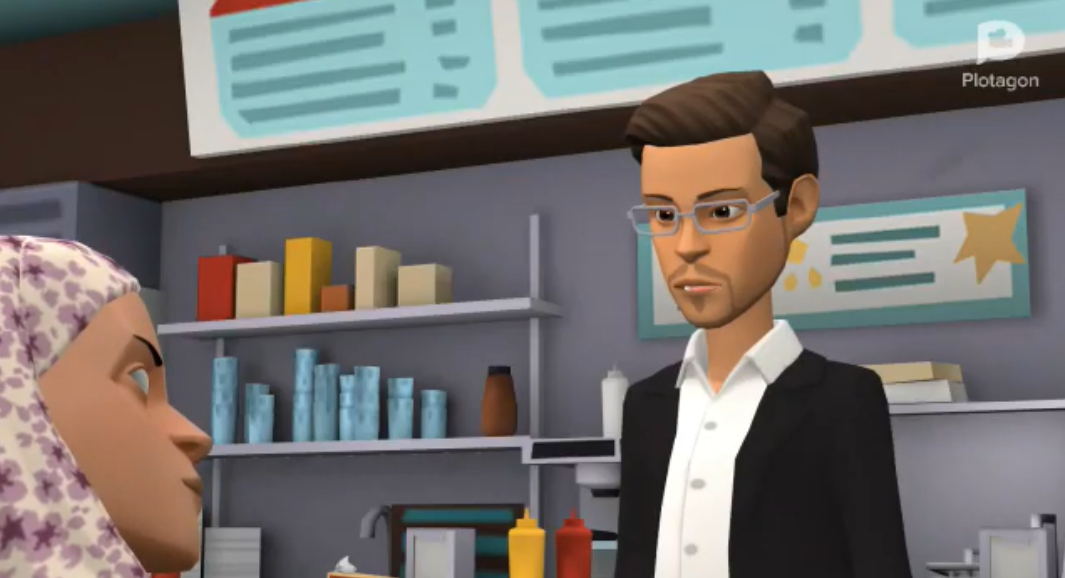 https://youtu.be/CXsmArqKWj4
12
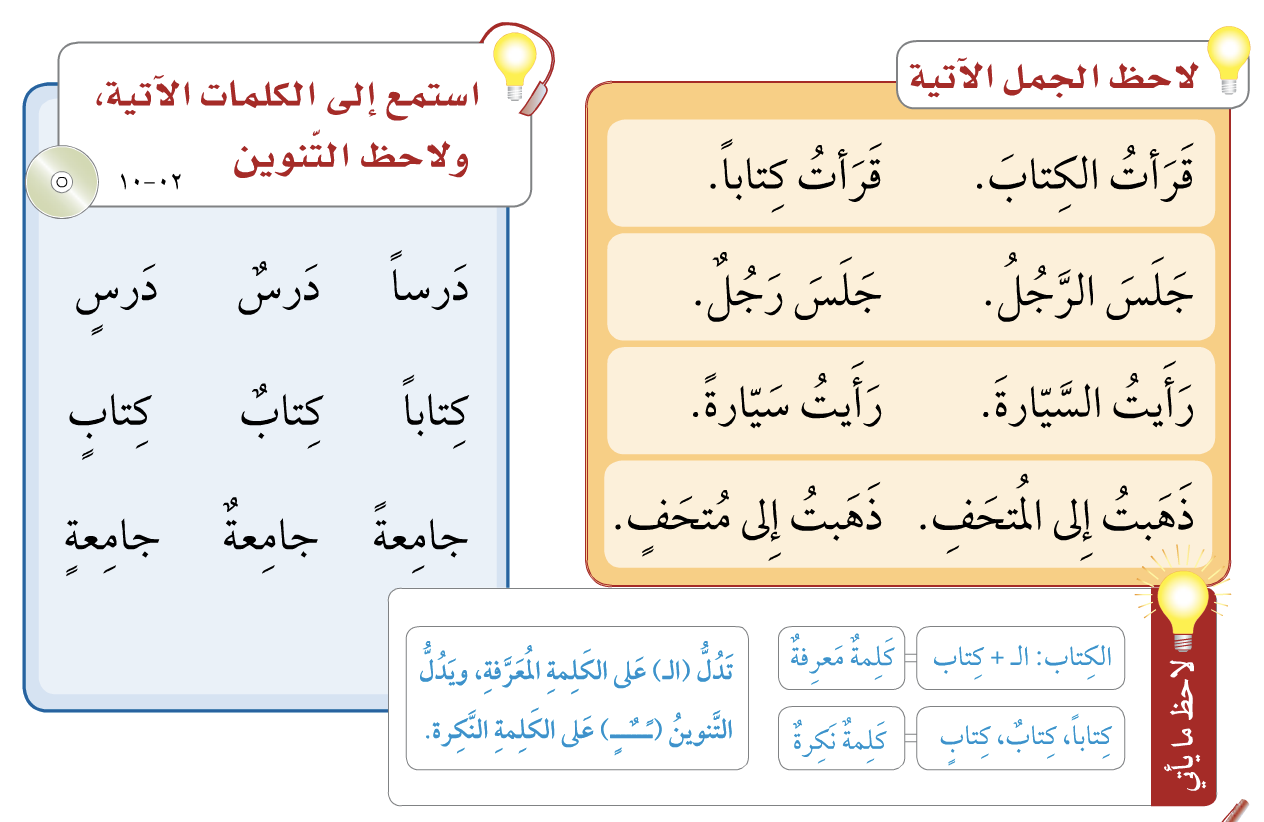 13
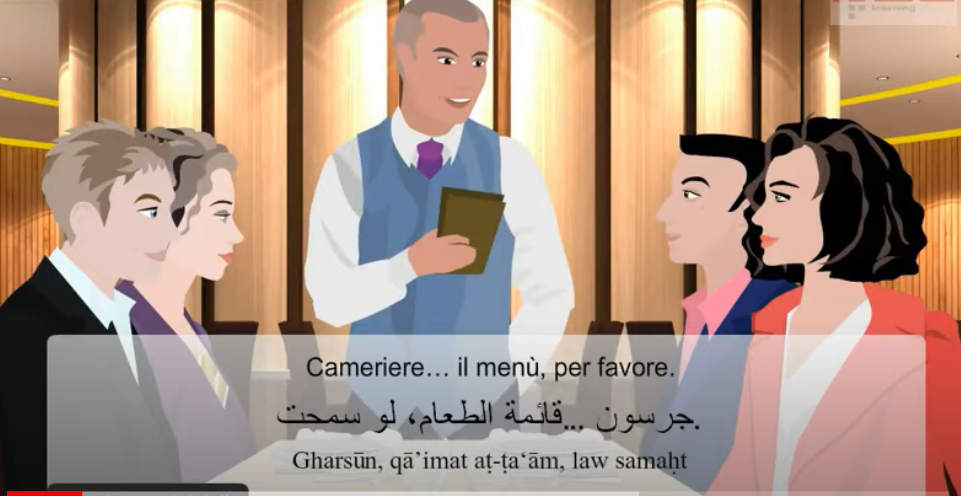 https://youtu.be/cC_zDBrHQtU
14
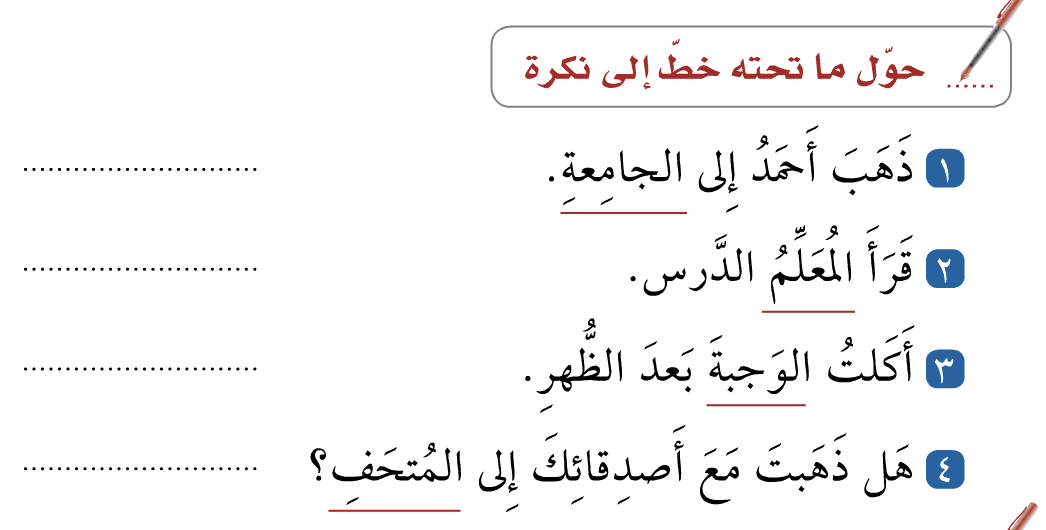 15
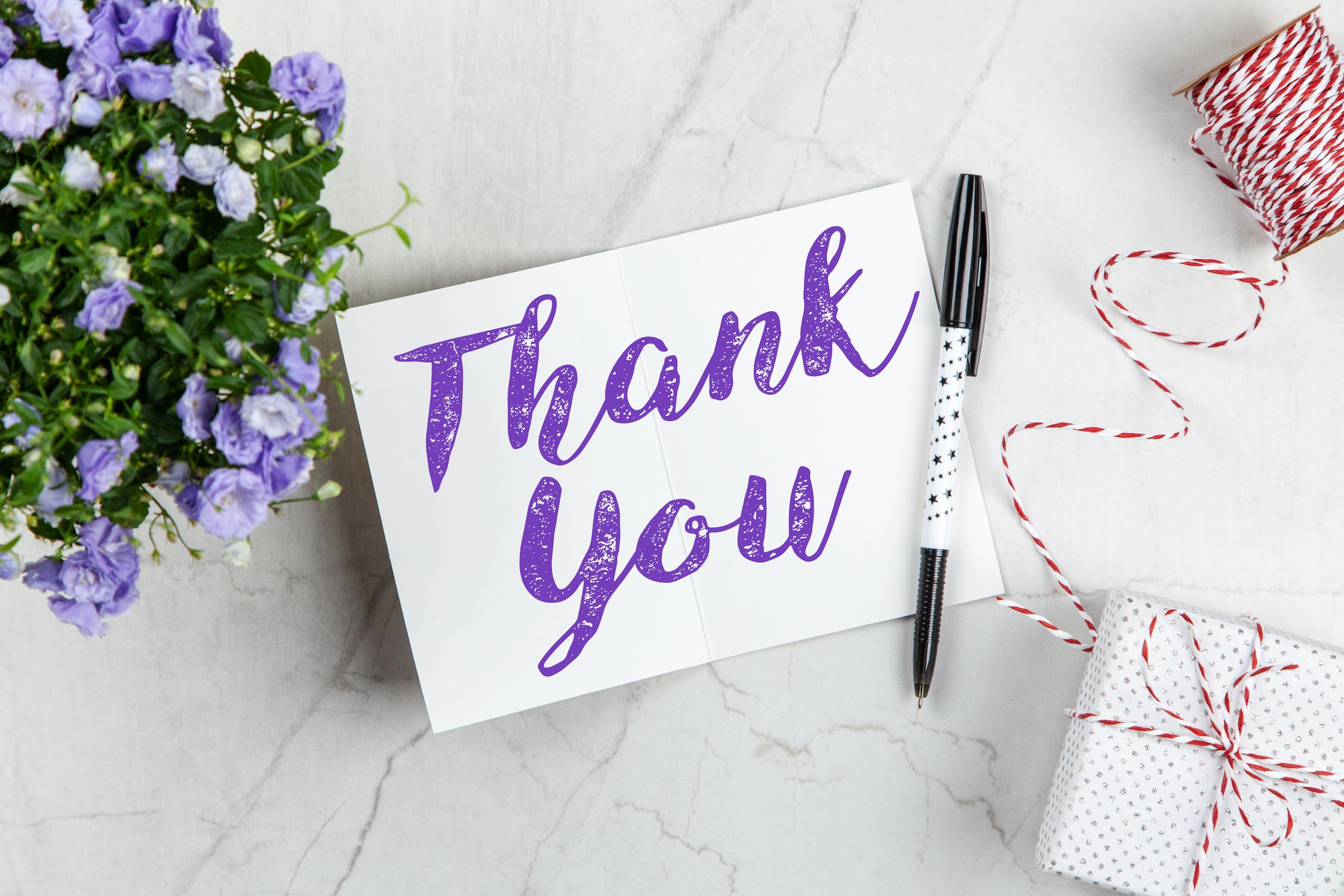 16